«Защитники земли русской от богатыря до современного солдата»
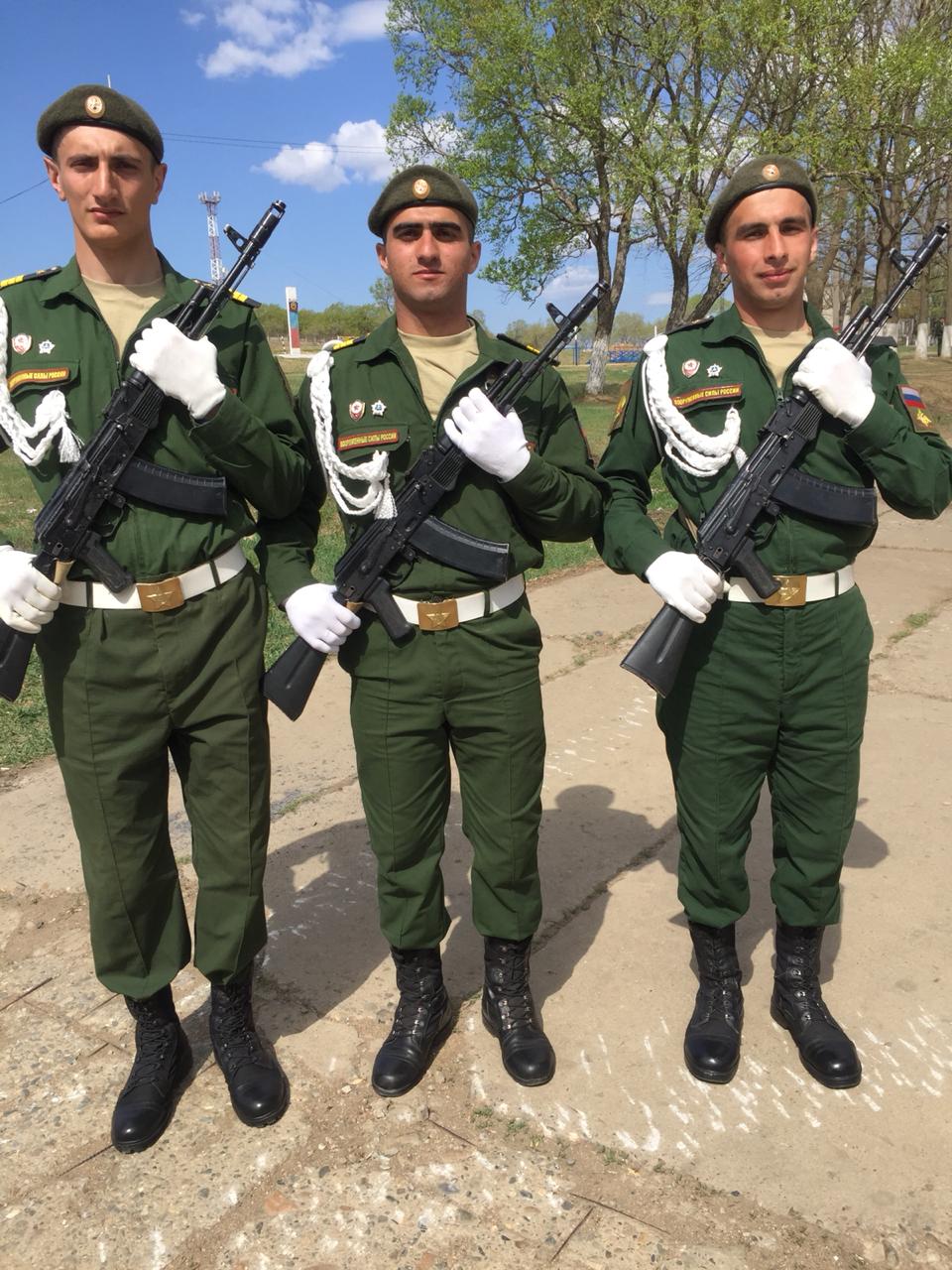 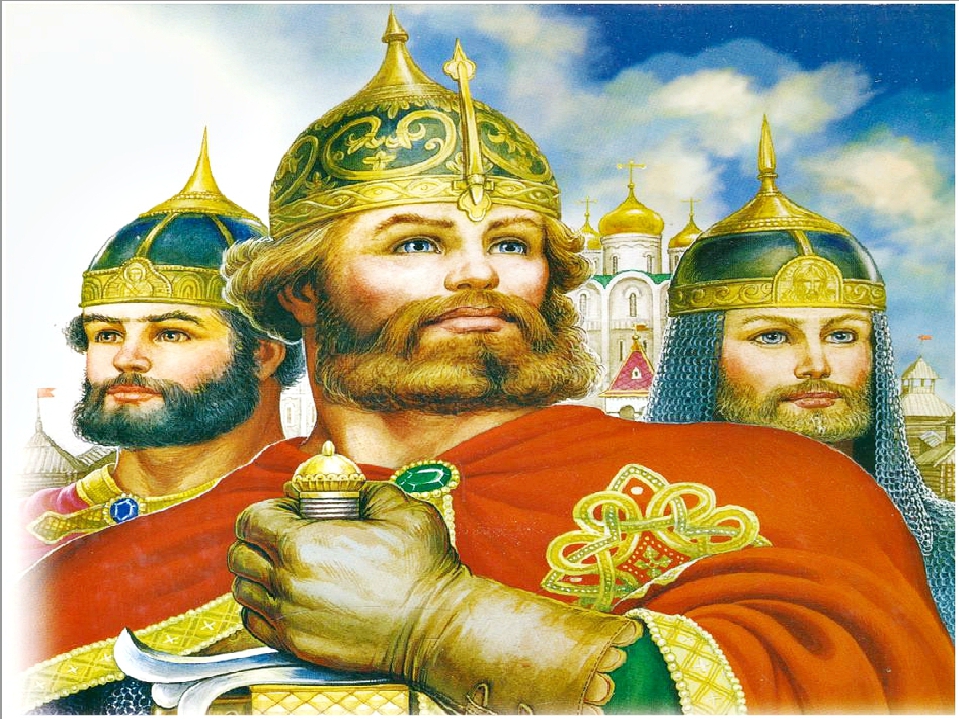 Актуальность
Патриотическое воспитание подрастающего
поколения всегда являлось одной из важнейших
задач современного образования. Под
патриотическим воспитанием понимается
постепенное формирование у дошкольников любви
к своей Родине, постоянной готовности к ее
защите. Вместе с тем, воспитание патриотизма -
это неустанная работа по созданию у детей чувства
гордости за свою Родину и свой народ, уважения к
его великим свершениям и достойным страницам
прошлого.
Цель проекта
Знакомить с историей Российской Армии и ее ролью в современном обществе. Воспитывать чувство гордости и уважения к нашим героическим предкам и сегодняшним защитникам Отечества.
Задачи
Закреплять названия элементов костюма русского богатыря,   названия оружия древнего русского воина;
систематизировать, расширять и обобщать знания о Российской Армии, родах войск, военной техники;
развивать интерес детей к истории родного Отечества, к истории формирования и становления Российской армии от Древней Руси до современности;
развивать и обогащать  речь дошкольников;
Вид проекта познавательно-исследовательский
Срок реализации – среднесрочный
Участники проекта – дети подготовительной группы, родители, педагоги д /с №362
Давно это было, когда ещё наша родина
Древней Русью величалась!
А защищали её древние воины-богатыри.
Благодаря необыкновенной силе,
мудрости, смелости русские богатыри
побеждали фантастических чудовищ,
освобождали города от полчищ
иноземных захватчиков. На
протяжении многих лет они стояли на
страже мира и единства.
Богатыри - это герои русских былин, совершавшие подвиги во имя Родины, человек безмерной силы, стойкости, отваги, наделенные необыкновенным умом и смекалкой.
Былина – это русские                          
народные песни-сказания.

Былина от слова "быль", т.е.
действительно, то, что произошло
и осталось в памяти народной.

Создателями былин является
народ.

Былины не имеют авторов, как
произведения художественной
литературы.

В былинах говорится о борьбе
русского народа с завоевателями,
о силе русских воинов.
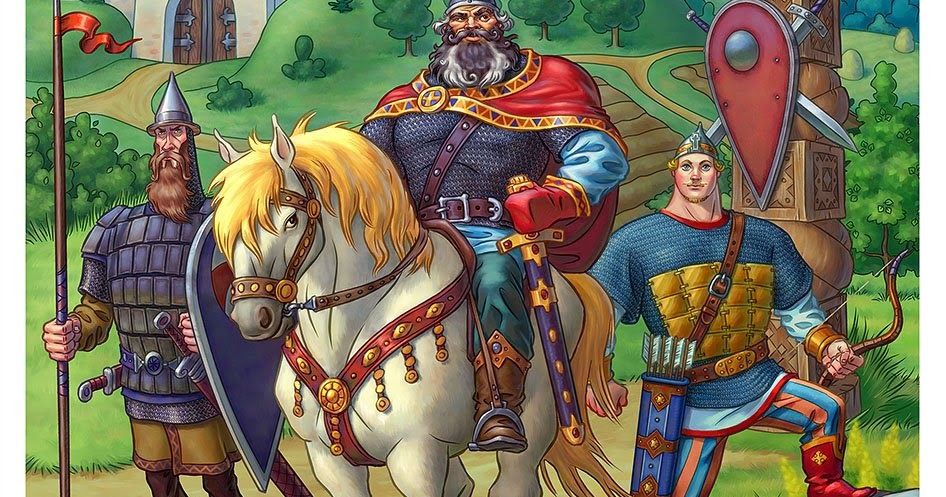 Герои былин
Лучшие былины народ сложил о своих легендарных героях-богатырях.  Пусть иной раз в былинах эти герои сражаются с вымышленными сказочными злодеями - драконами да Соловьем-разбойником, но на деле не раз приходилось храбрым русским воинам участвовать в жестоких битвах, в которых решалась судьба страны.
В русских былинах подробно рассказывается, как были вооружены богатыри. Для пеших и
    конных воинов существовали свои доспехи и
    вооружение.
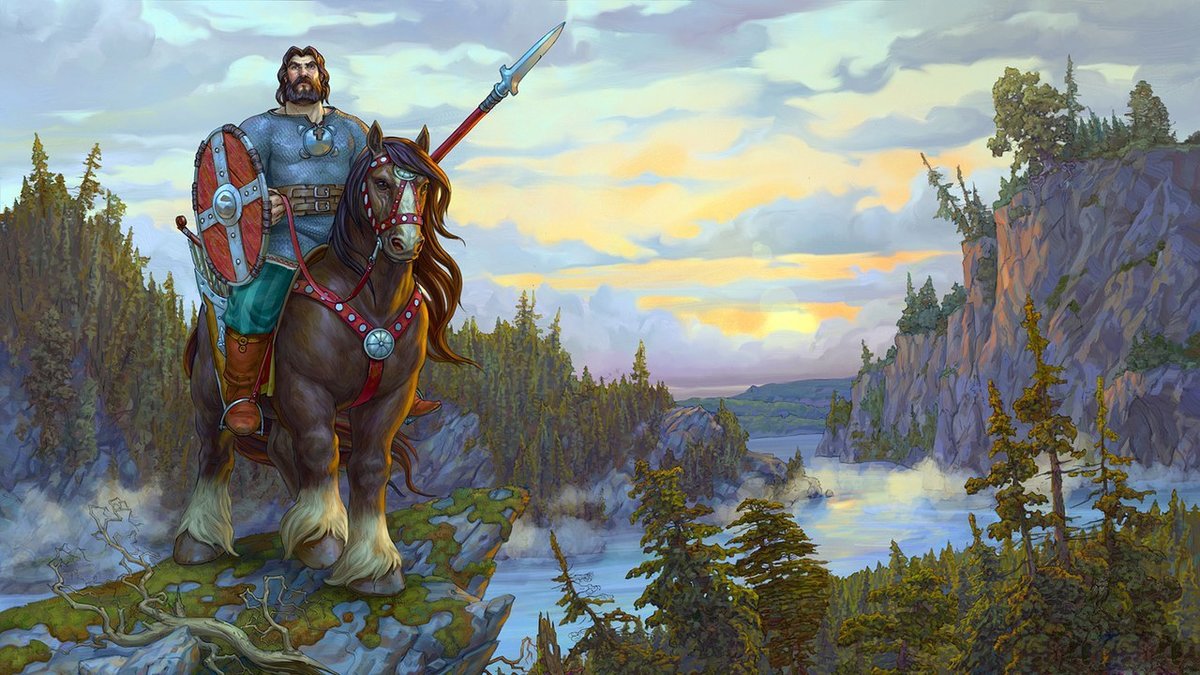 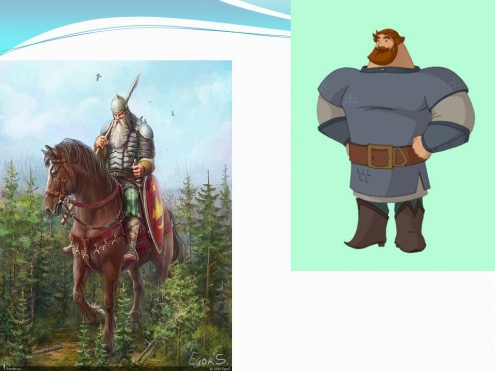 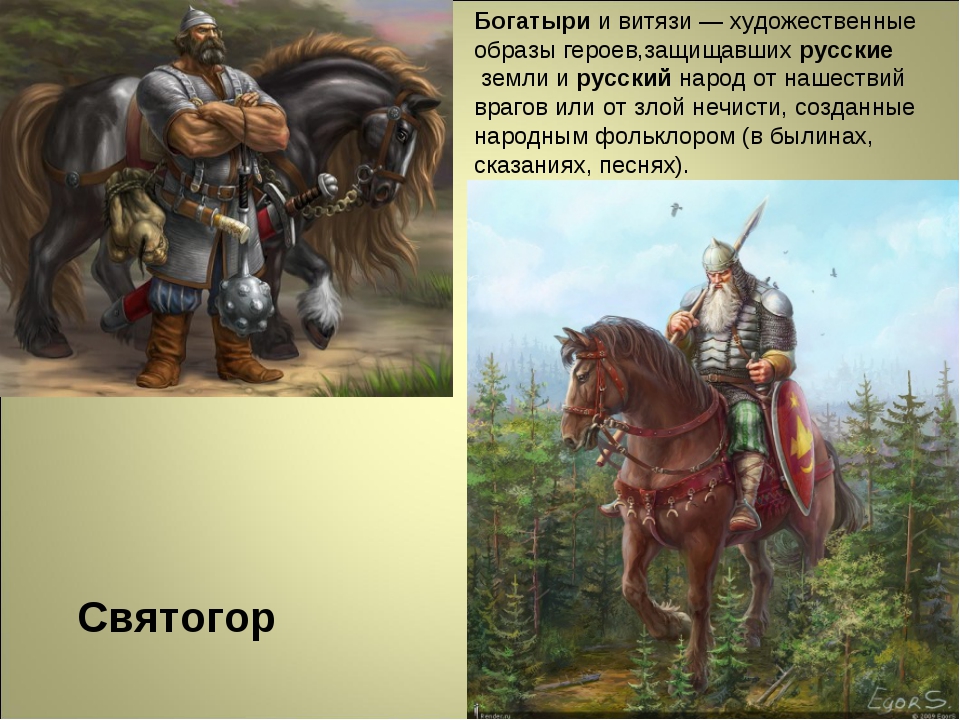 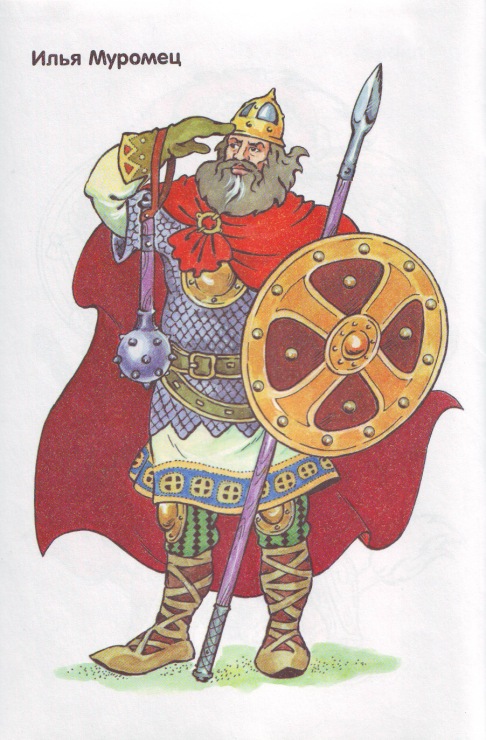 Илья Муромец
Добрыня Никитич.  
 Никита Кожемяка
 Алеша попович
Микула Селянинович
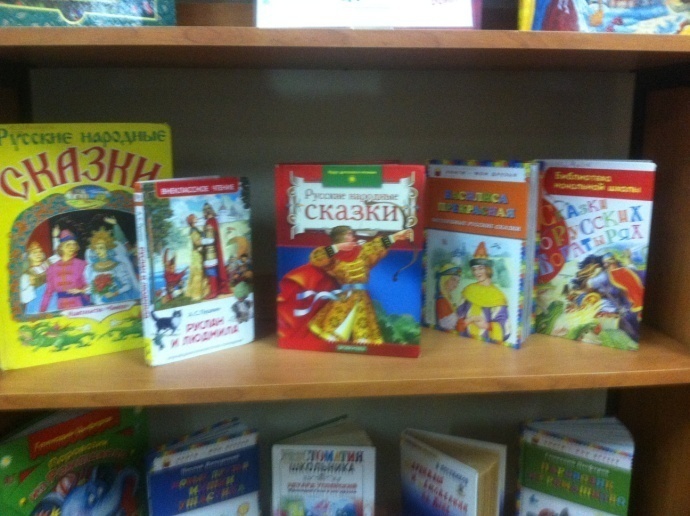 Развивающая среда   ,
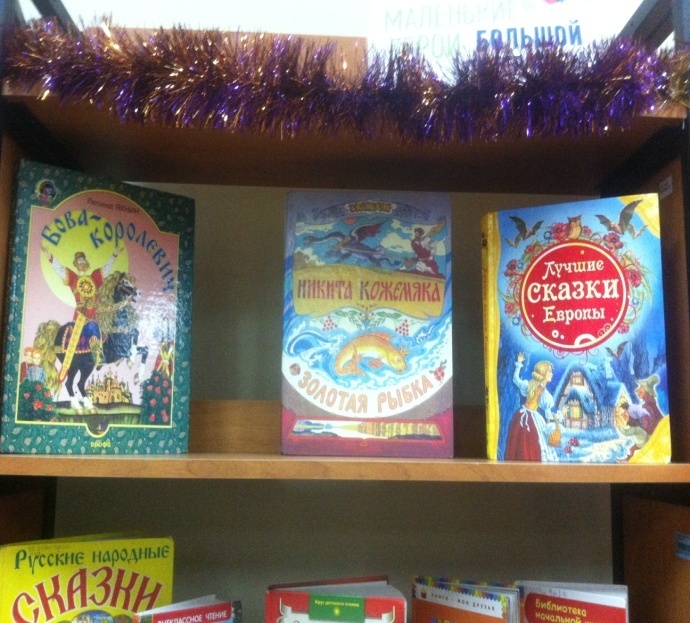 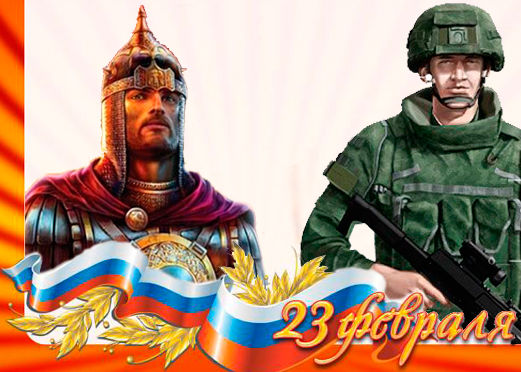 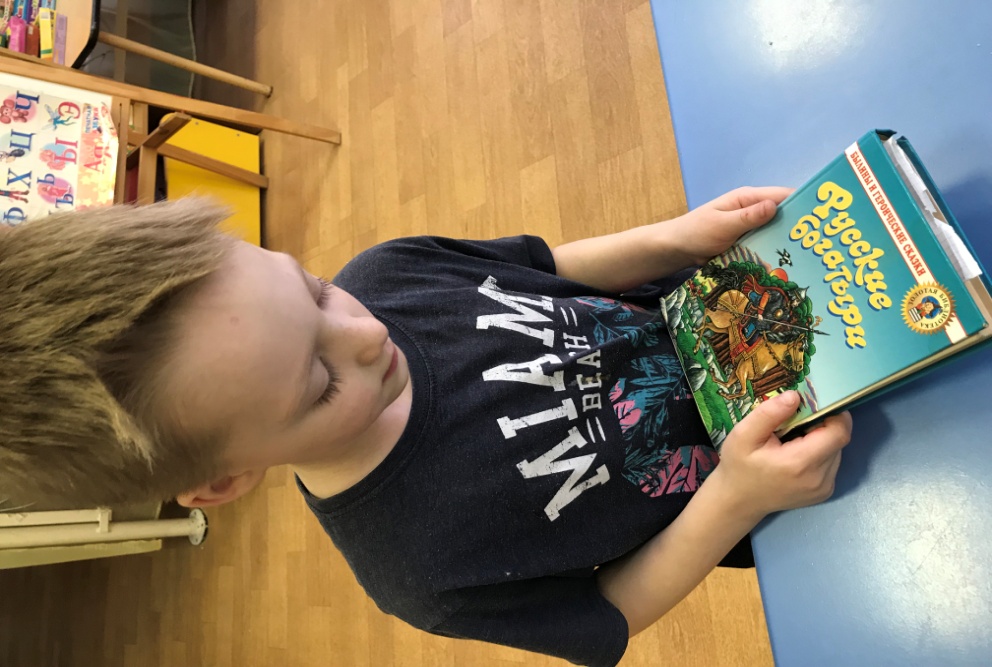 Беседа солдата о героических подвигах
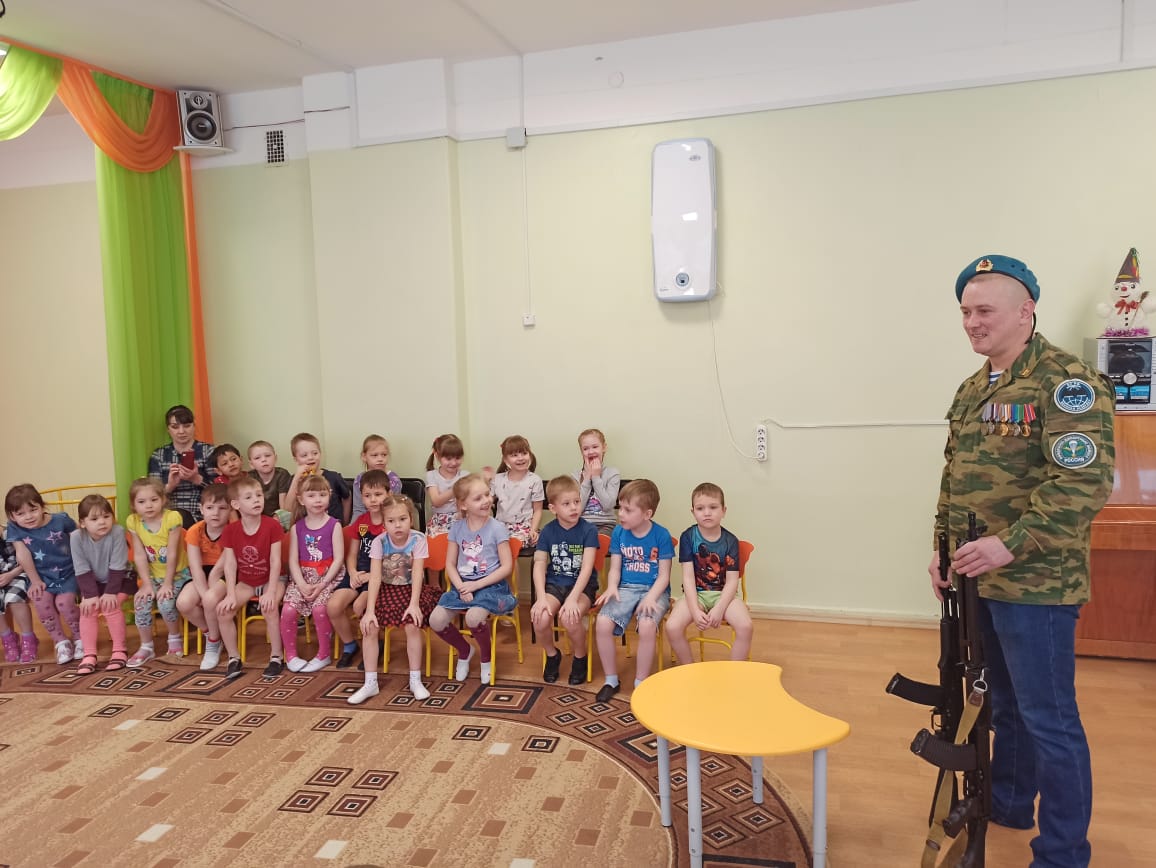 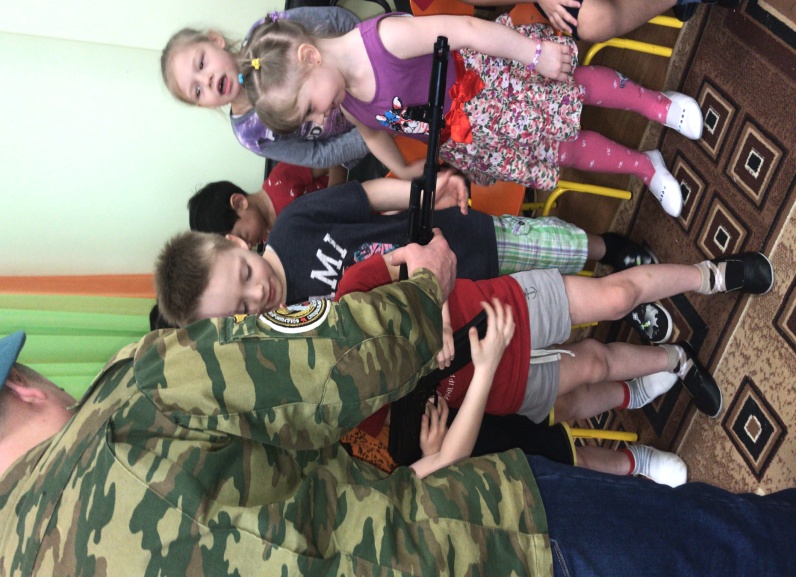 Конкурс силачей, «Солдаты в строю стоят»
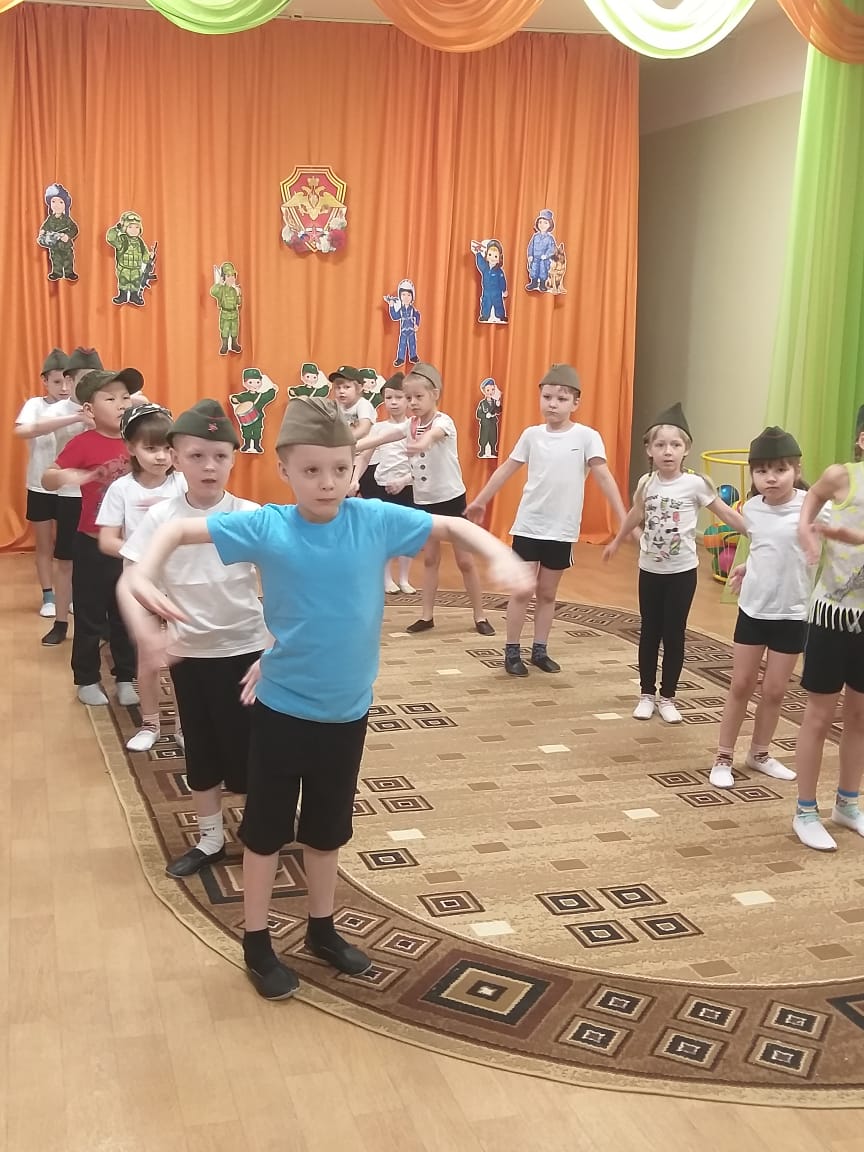 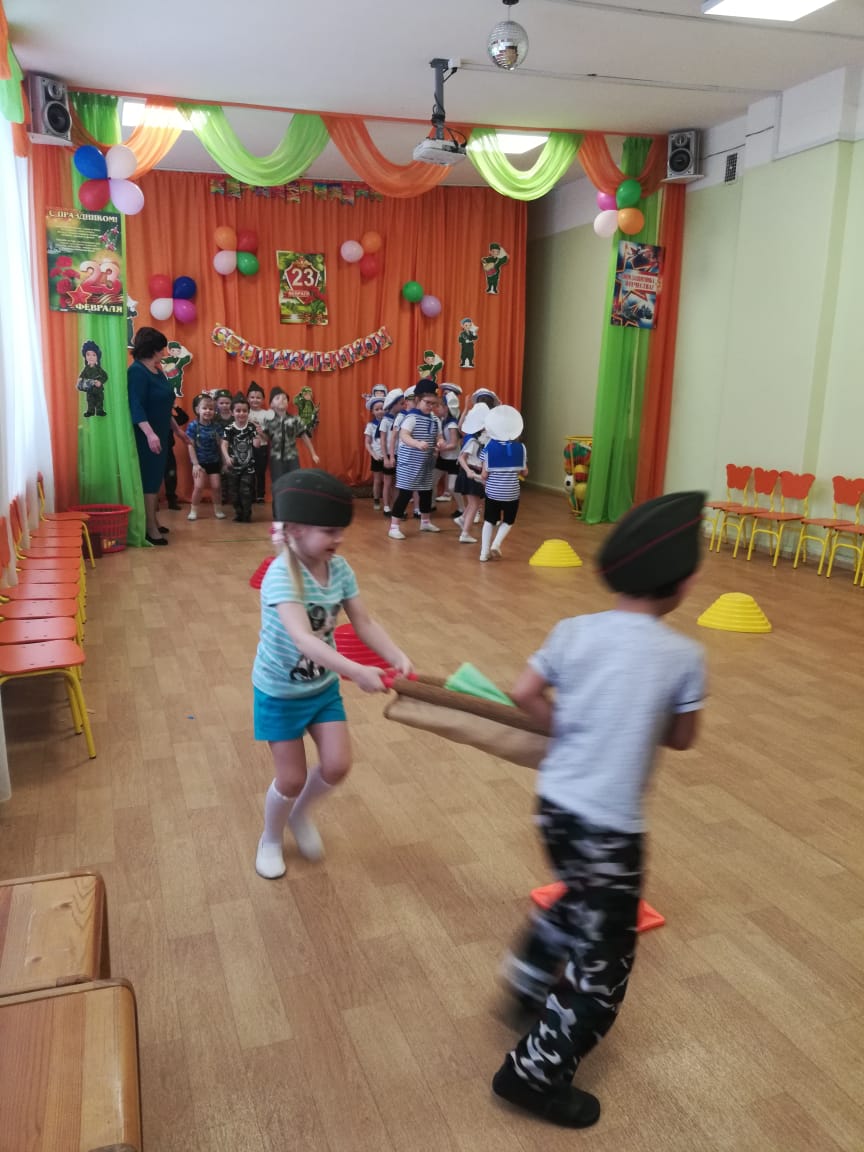 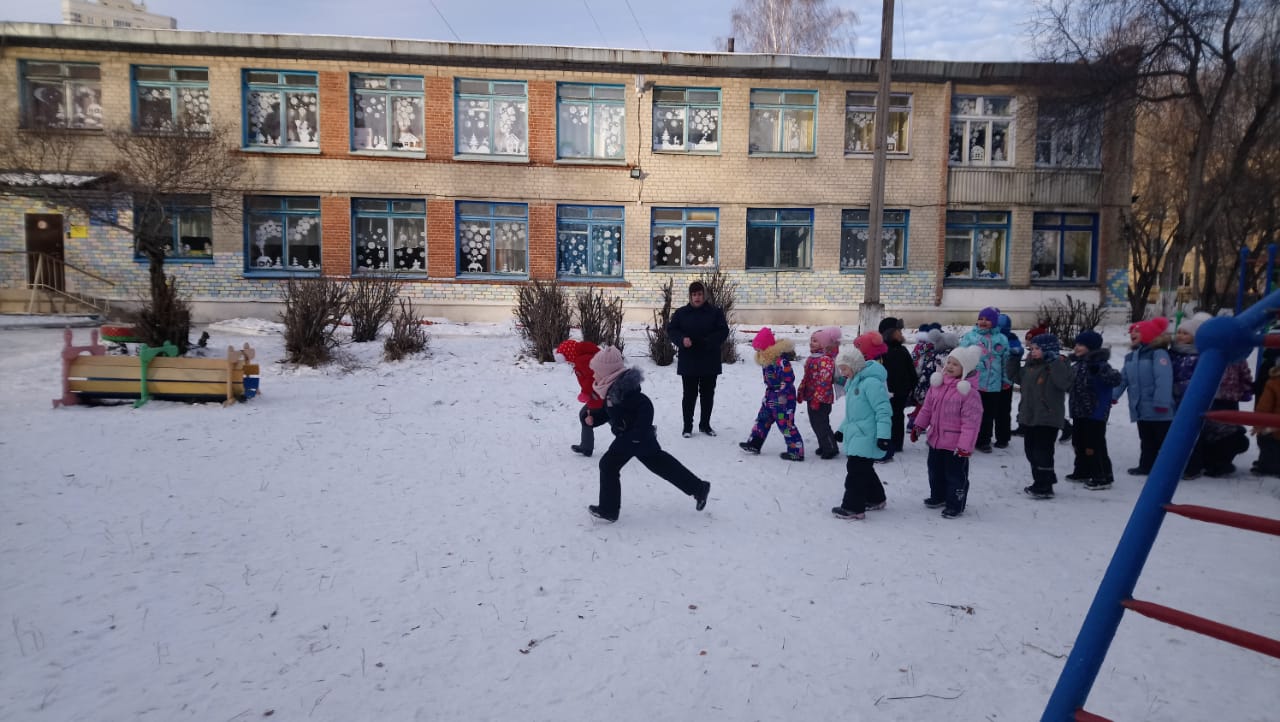 Лепка «Богатырей», «Военную технику»
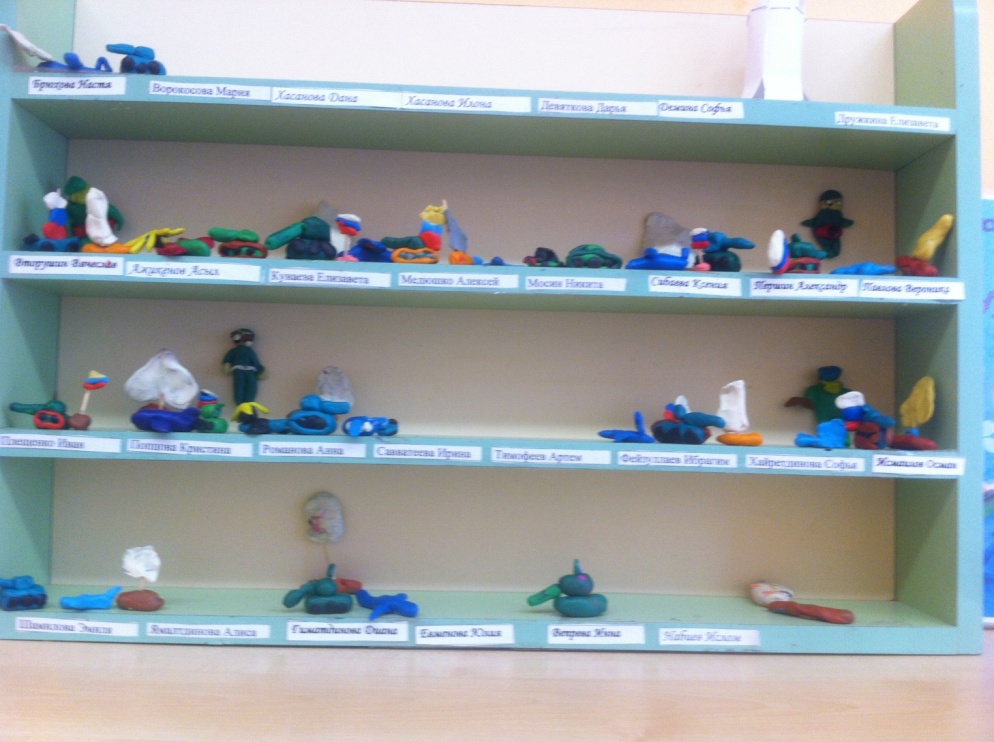 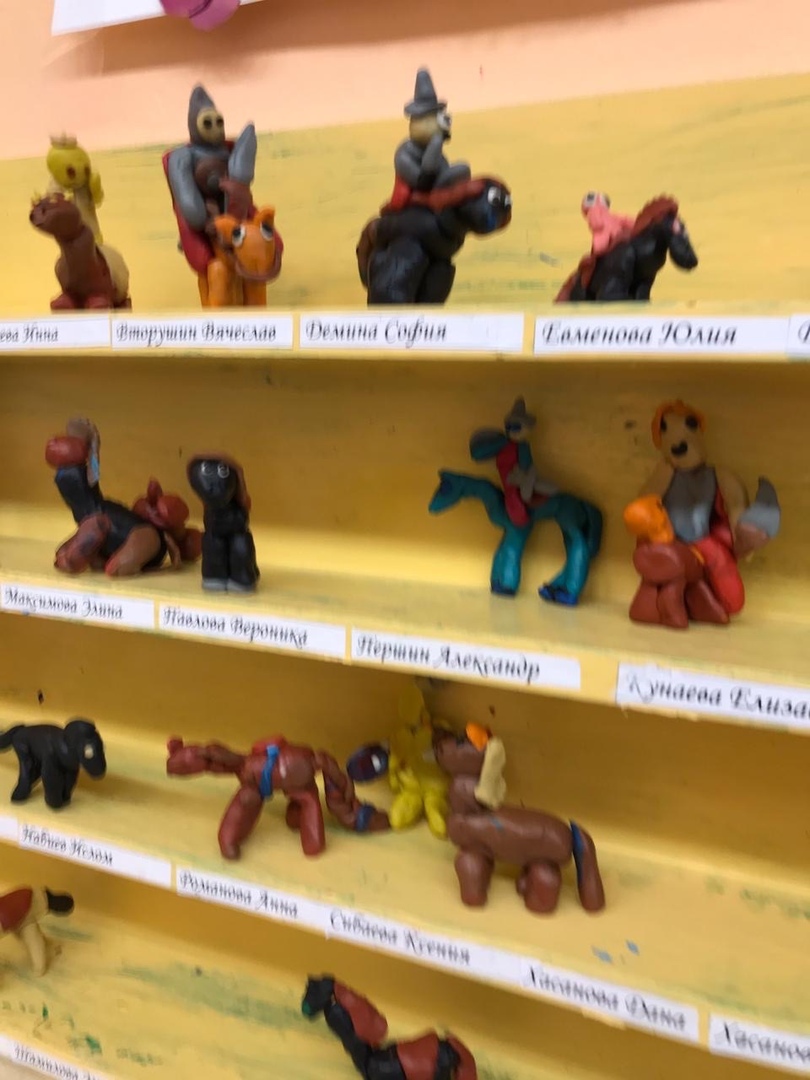 Игра «Взятие крепость»
Продукт деятельности: Стенгазета «От богатыря до современного солдата»
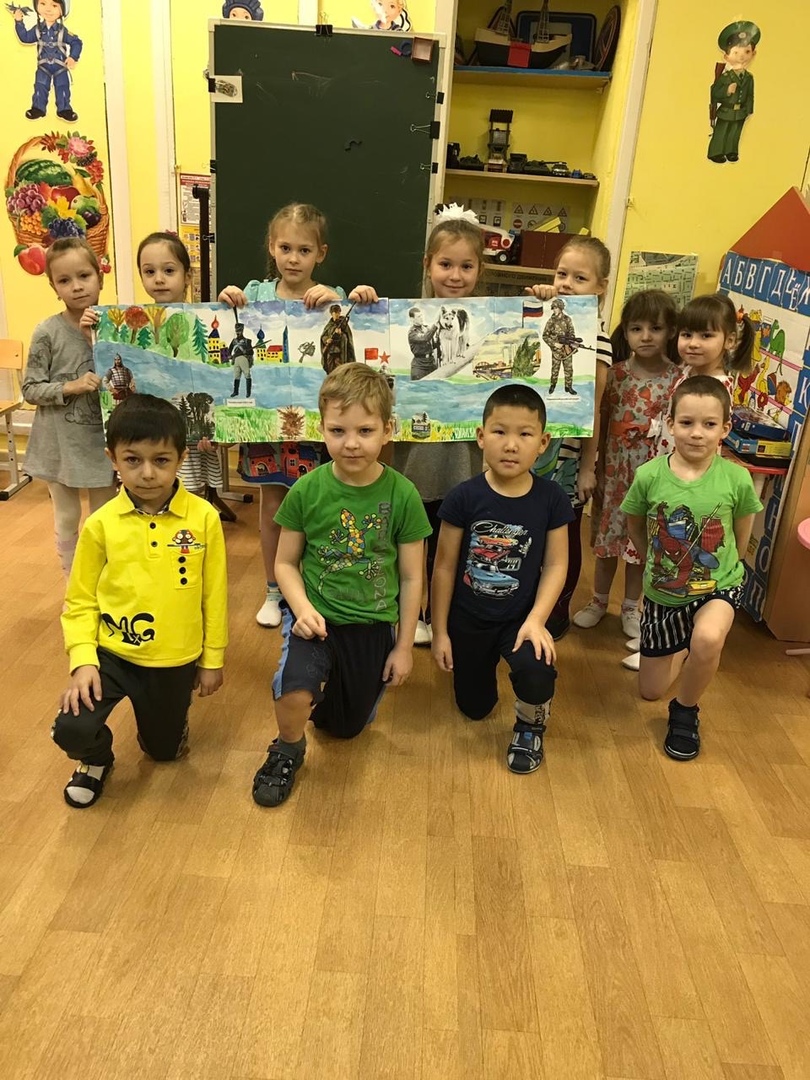 Результат проекта
У дошкольников повысился интерес к истории Российской
   армии, различных видов войск,
   военной технике. 
У детей сформировались чувства: гордость
  за свою Родину и готовность к ее
    защите.
Спасибо за внимание